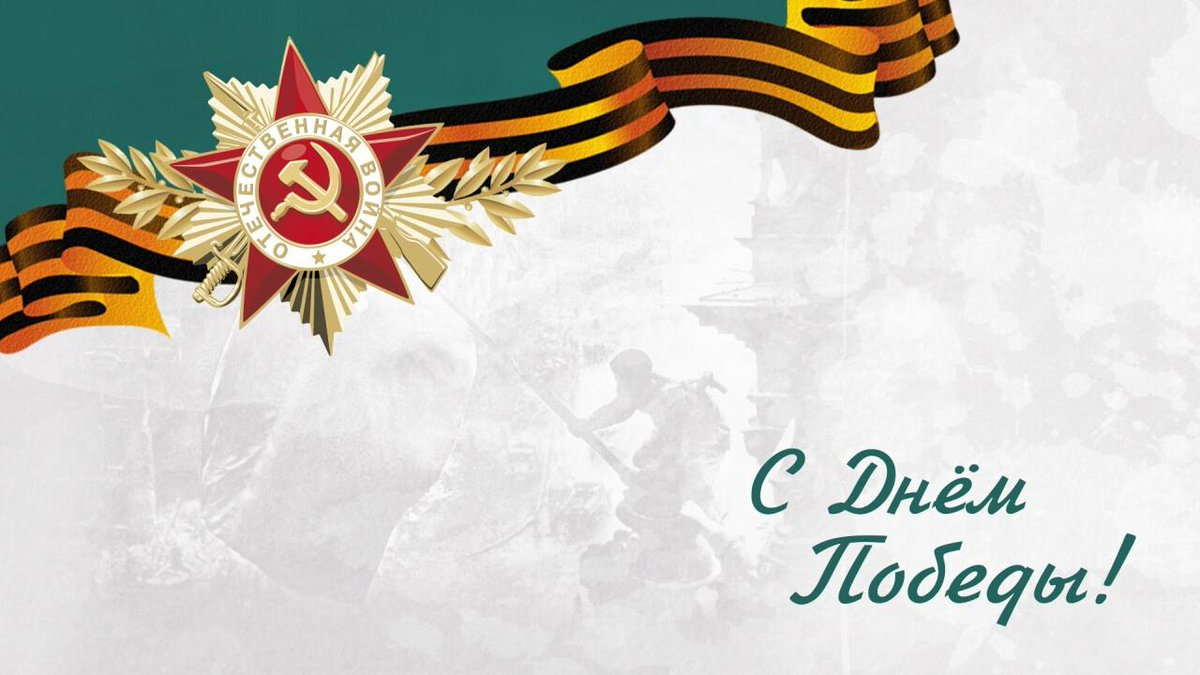 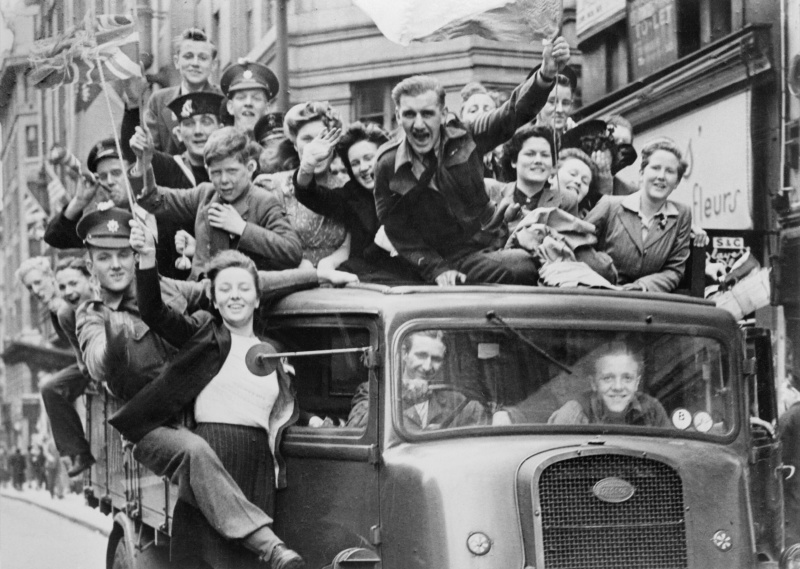 Парад Победы
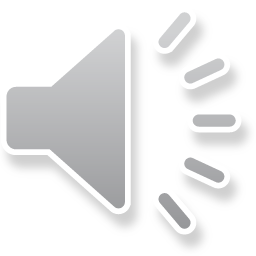 75 лет назад 
на Красной площади в Москве 
состоялся Парад Победы
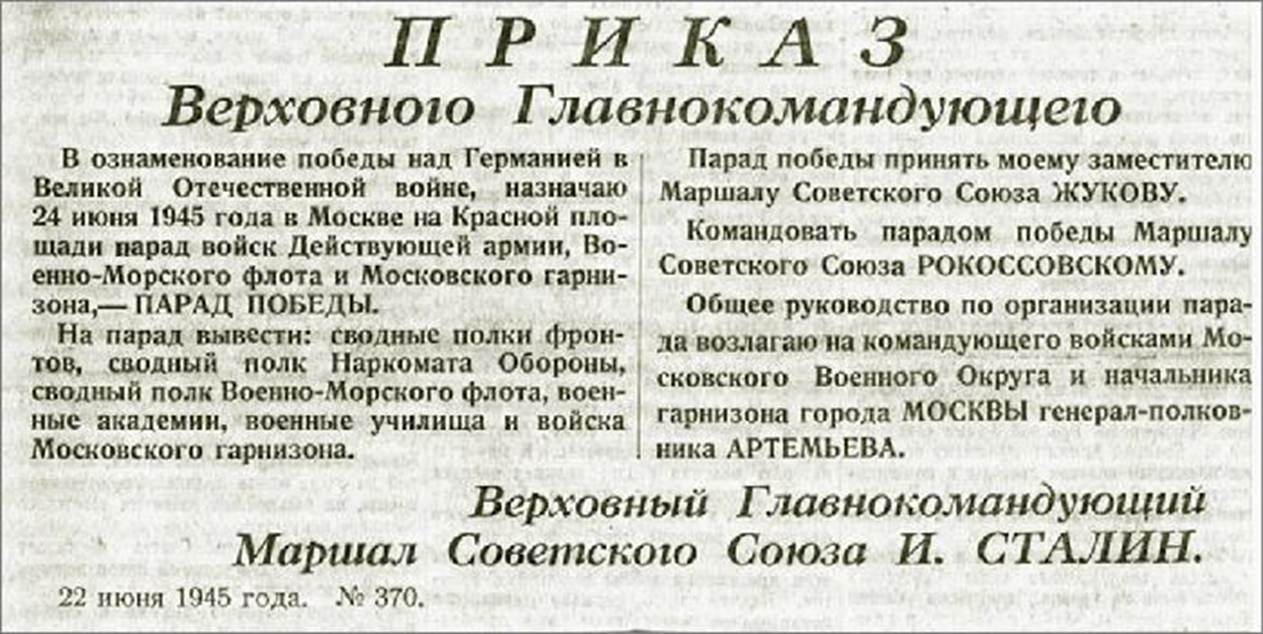 Главный военный парад ХХ века был задуман Сталиным 
ещё в начале мая, после разгрома одной из последних 
группировок немецких войск. Тогда же армейскому 
командованию был выслан приказ о том, что каждый фронт 
обязан выделить полк численностью 1059 солдат для участия 
в шествии. 10 фронтов послали на парад своих лучших воинов. 
Сводные полки, состоявшие из героев Отечественной войны, 
во главе с прославленными полководцами под боевыми 
знаменами маршировали по Красной площади.
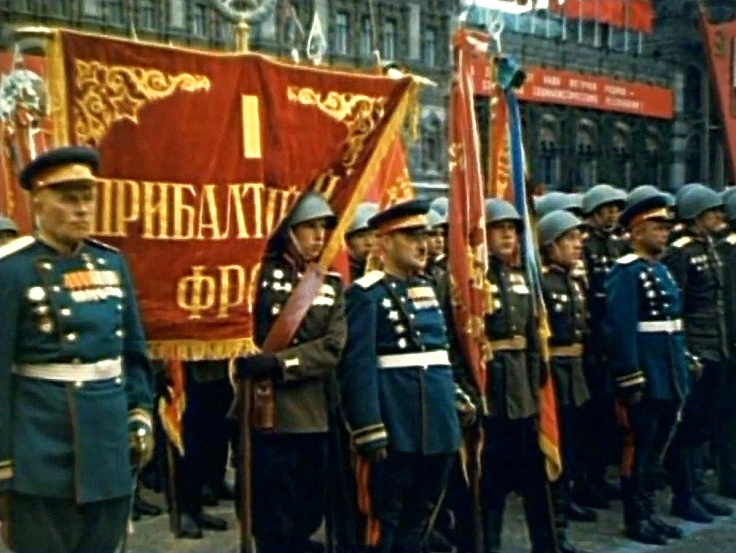 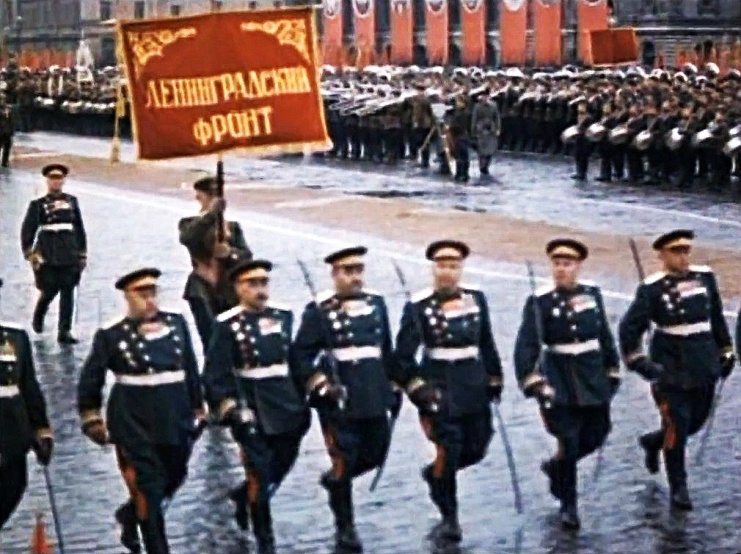 Первый Парад Победы готовили очень тщательно. По воспоминаниям ветеранов, репетиции проходили полтора месяца. 
Солдат и офицеров, за четыре года привыкших ползать по-пластунски и передвигаться короткими перебежками, нужно было научить чеканить шаг с частотой 120 шагов в минуту.
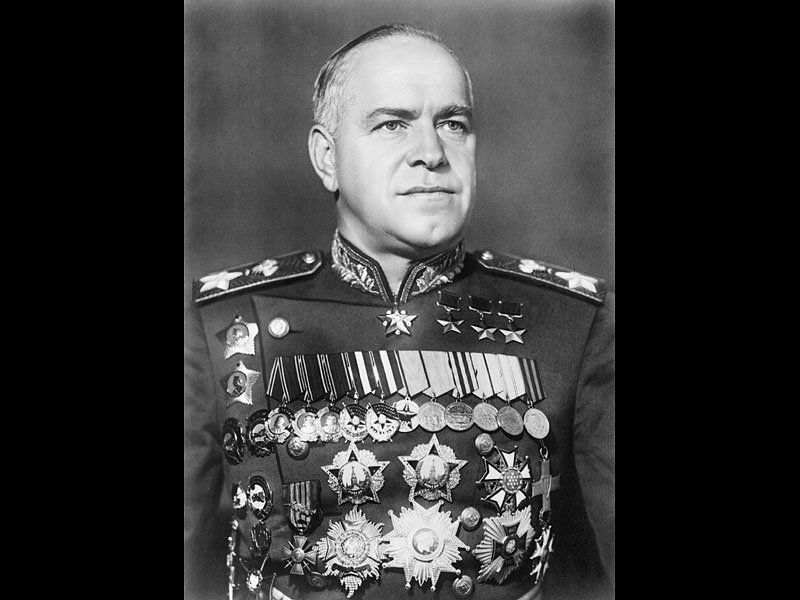 Парад Победы Советских Вооруженных Сил 
24 июня 1945 года.
  Примерно за неделю до Парада вызвал к себе
 Сталин маршала Жукова и задал, казалось бы, странный вопрос:
Не разучились ли ездить на коне?
Нет, не разучился,— отвечает маршал.
Вот вам и придется принимать Парад Победы.А командовать Парадом будет маршал Рокоссовский.
Георгий Константинович  Жуков
Но несмотря на дождливую погоду москвичи шлив колоннах к Красной площади со счастливыми, радостными лицами. А море цветов, яркие лозунги, музыка по радио — все это создавало праздничное настроение.
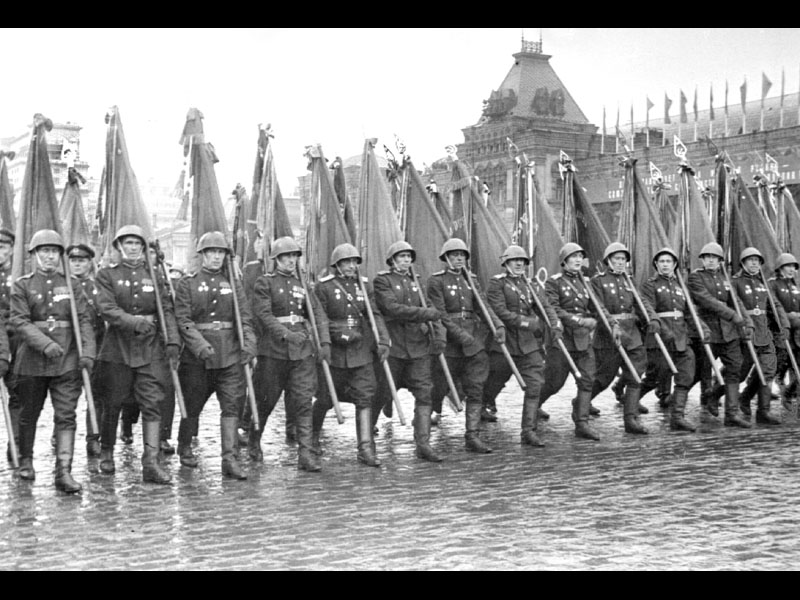 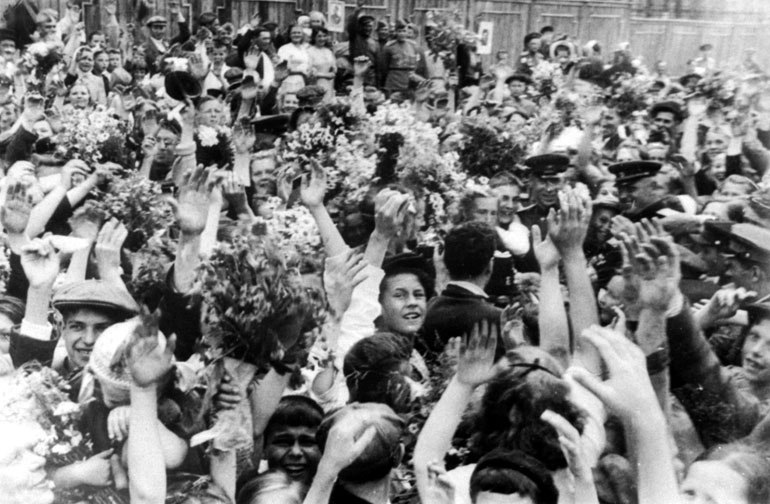 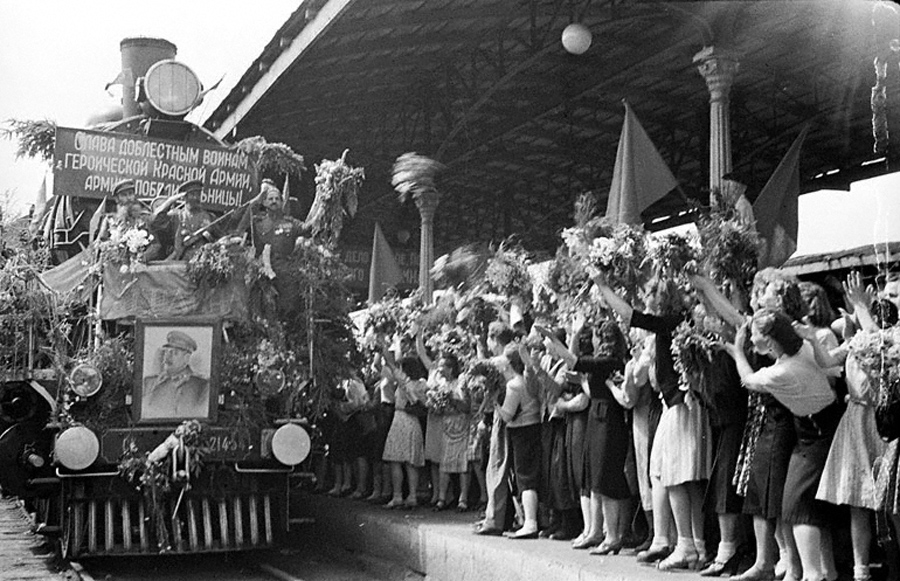 На Параде Победы наши Вооруженные Силы предстали во всей своей мощи и красе. Сверкали ордена на боевых знаменах, всеми цветами радуги переливались орденские ленты солдат и офицеров. Гордостью и счастьем были озарены лица победителей.
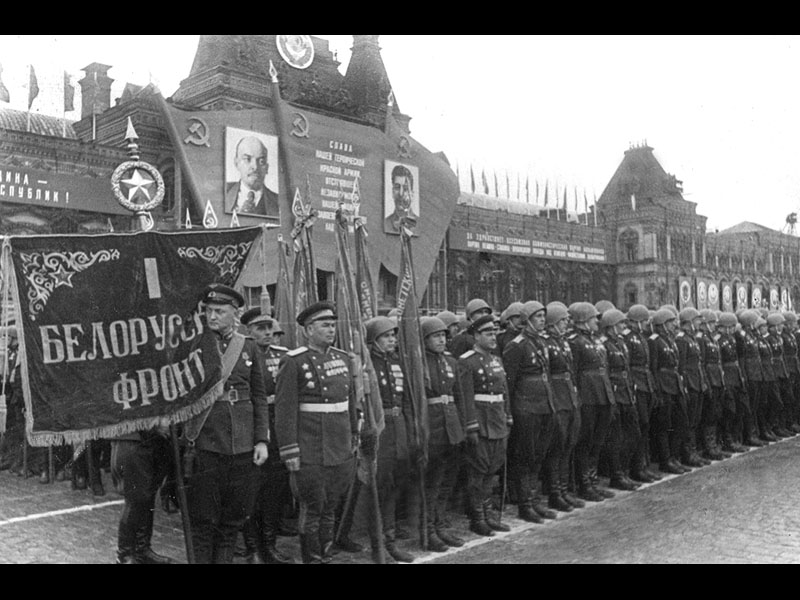 Когда куранты Кремля пробили десять, в Спасскихворотах появились гарцующие на белых конях маршалыЖуков и Рокоссовский. По площади прокатилось громогласное перекатное «Ура!». Начался Парад.
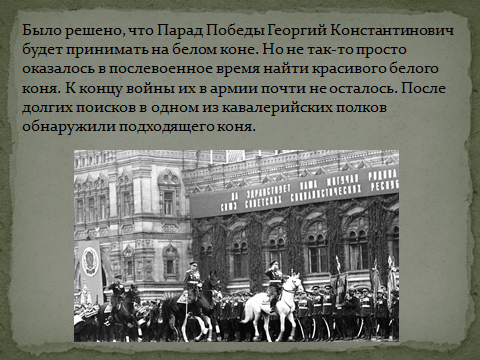 Затем начался торжественный марш по Красной площади.1400 оркестрантов исполняли победные марши. Музыкаоркестров, удары тысяч шагов воинов в колоннах — все это сливалось со звоном орденов и медалей участников Парада Победы.
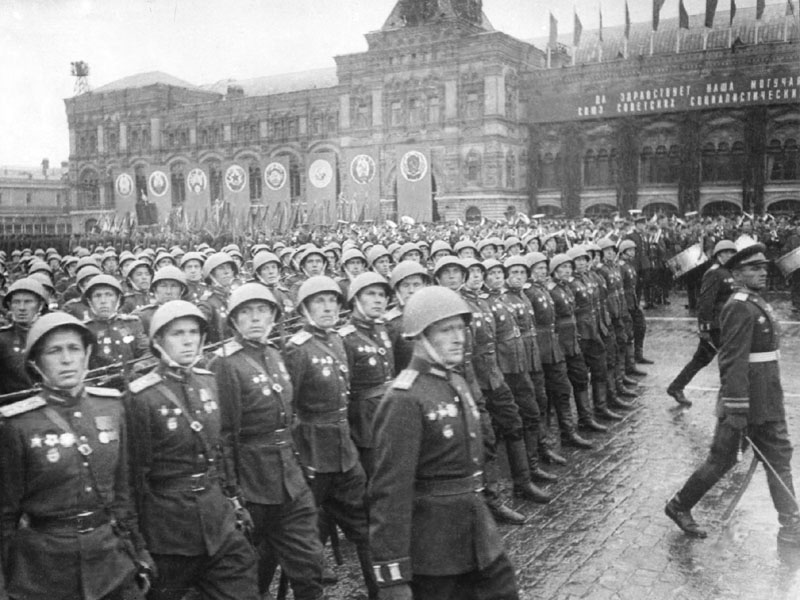 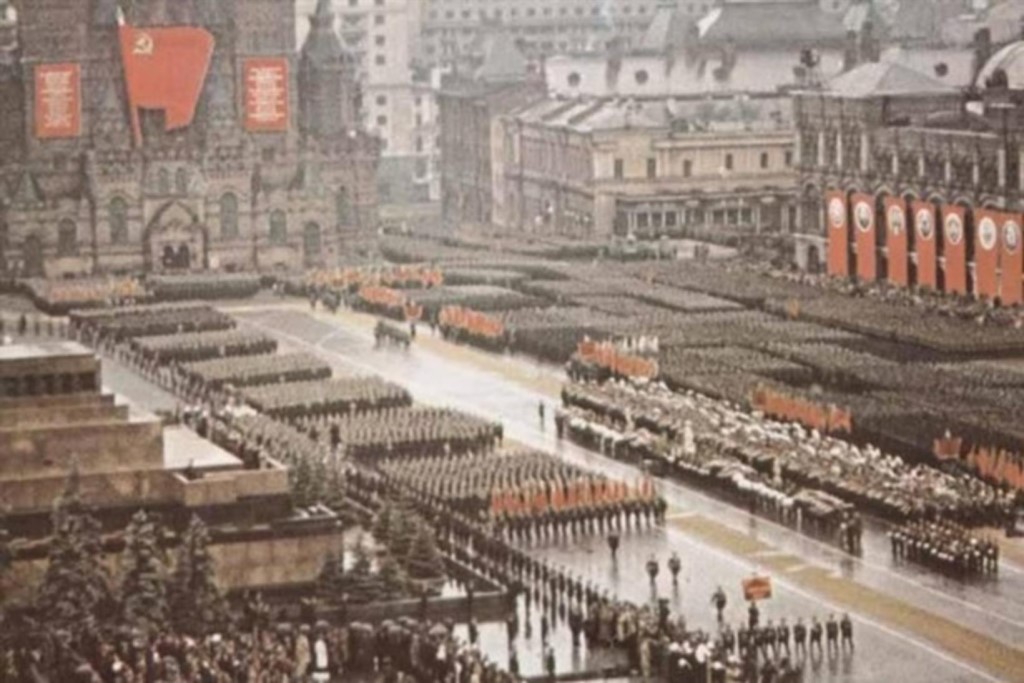 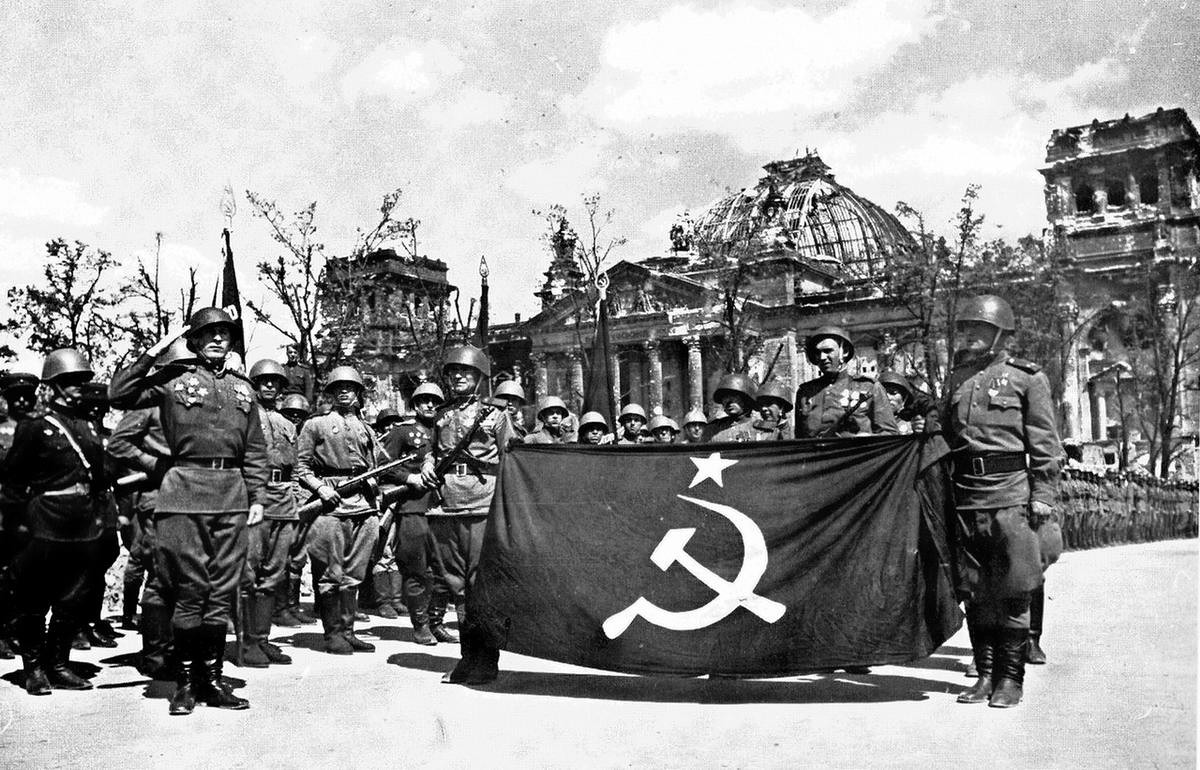 Рокоссовский К.К. и Жуков Г.К. на Параде Победы
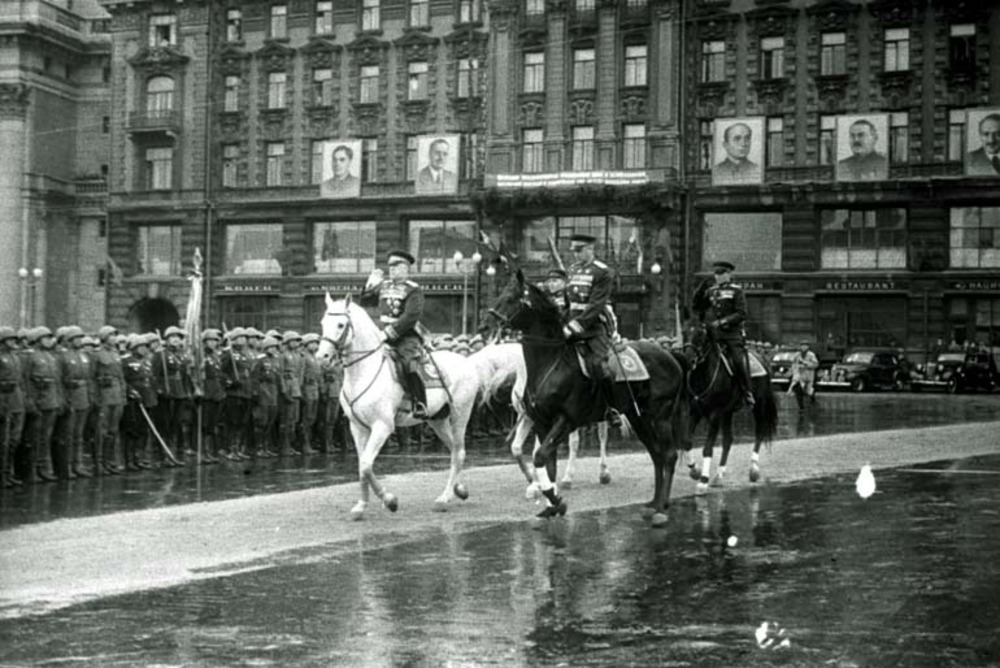 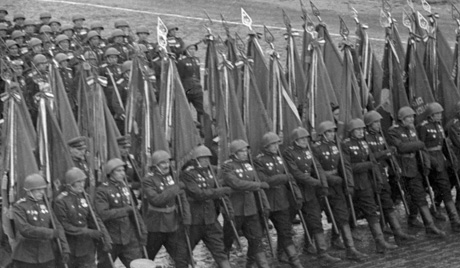 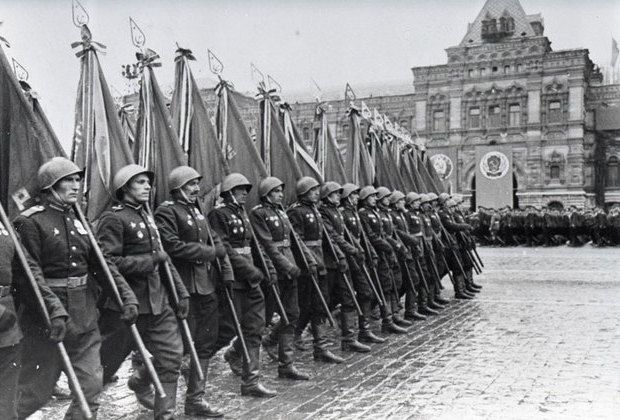 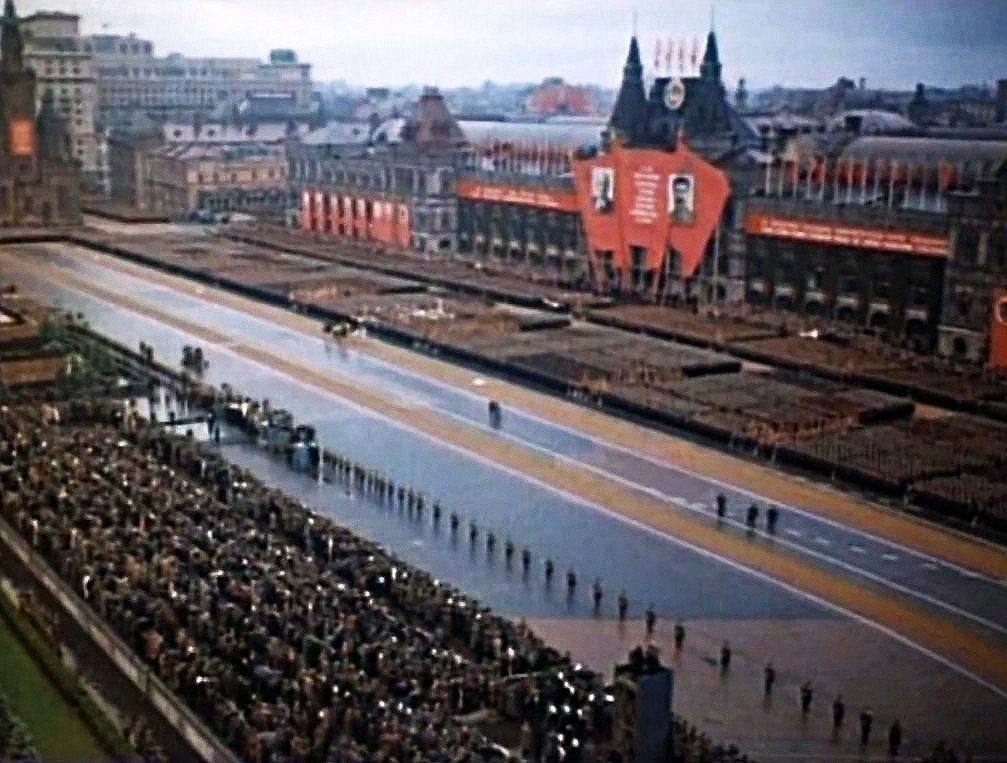 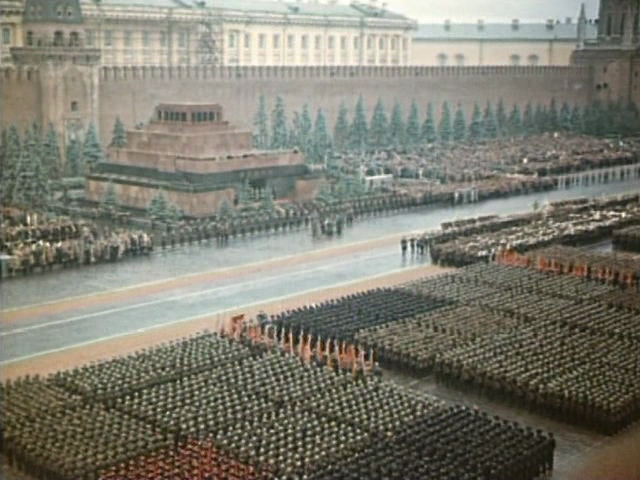 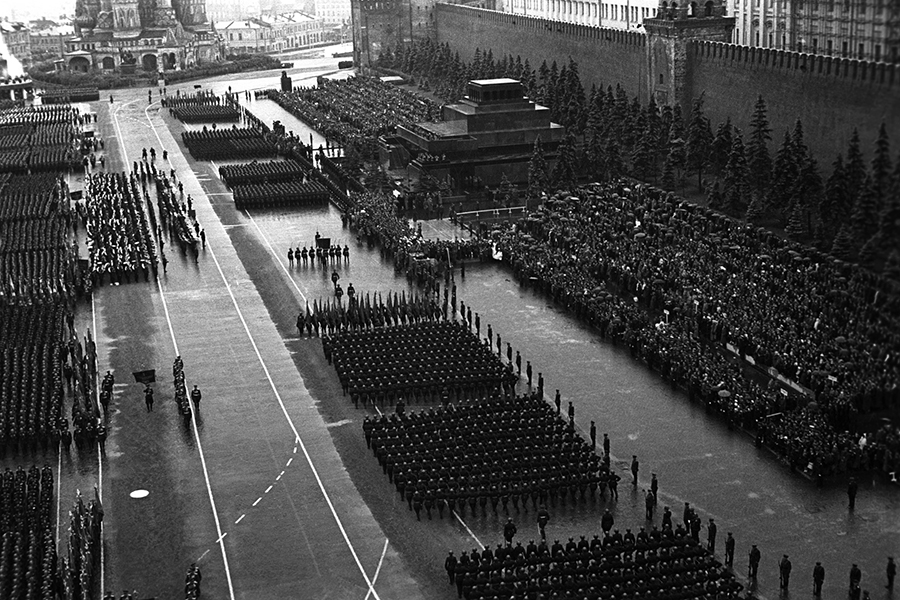 Парад Победы. Марш победителей.
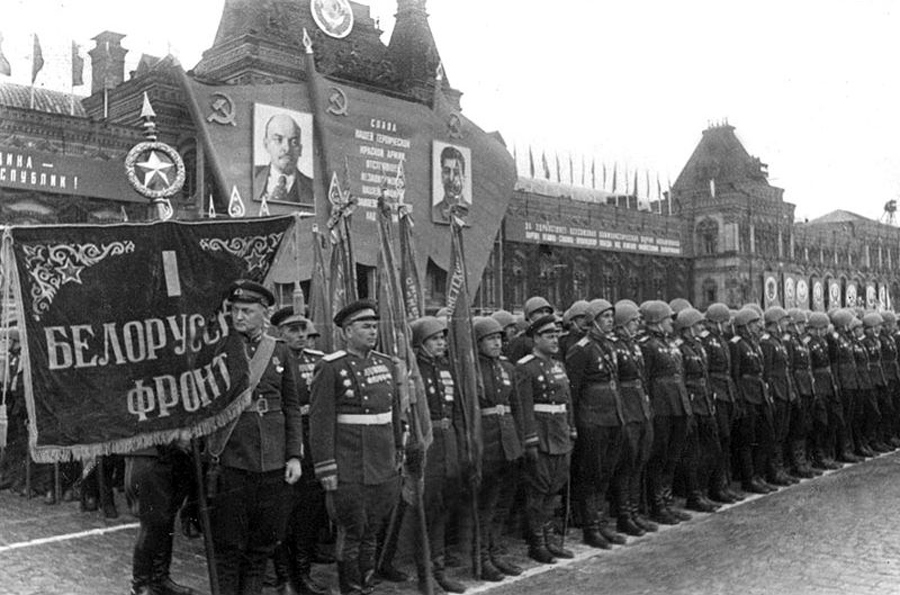 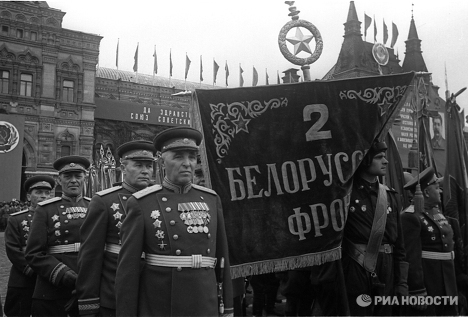 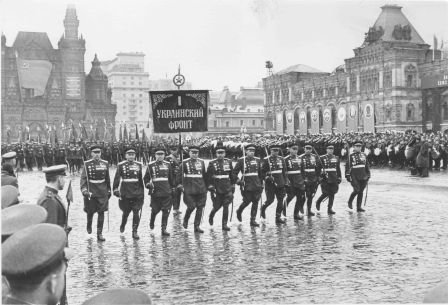 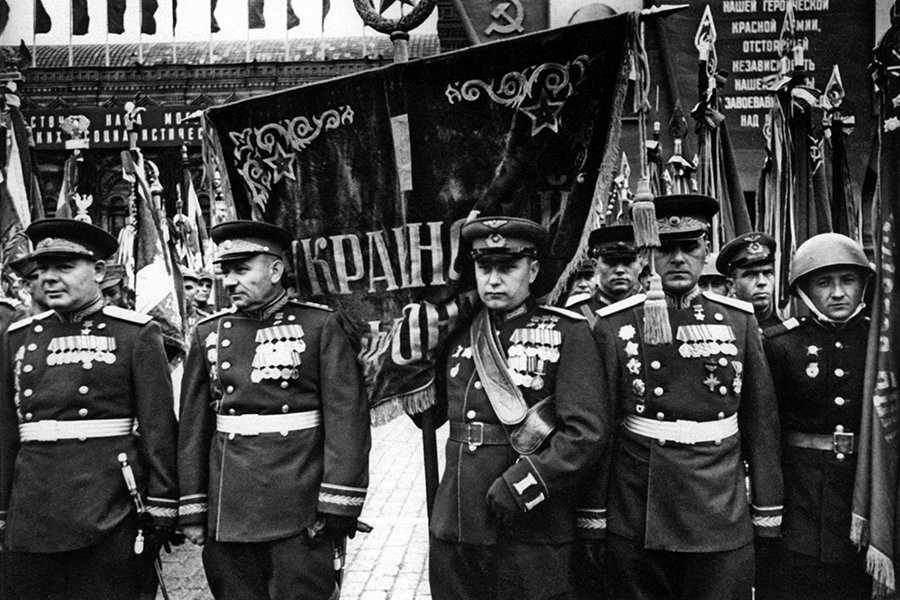 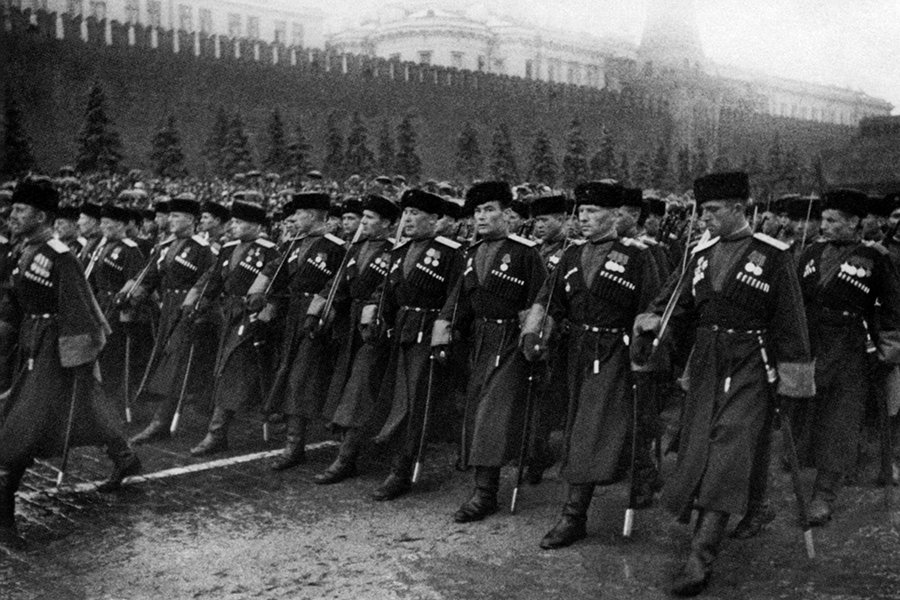 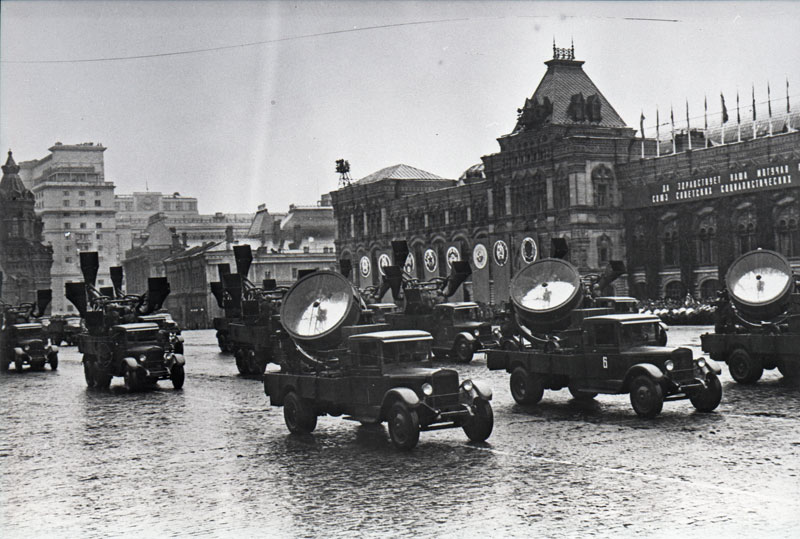 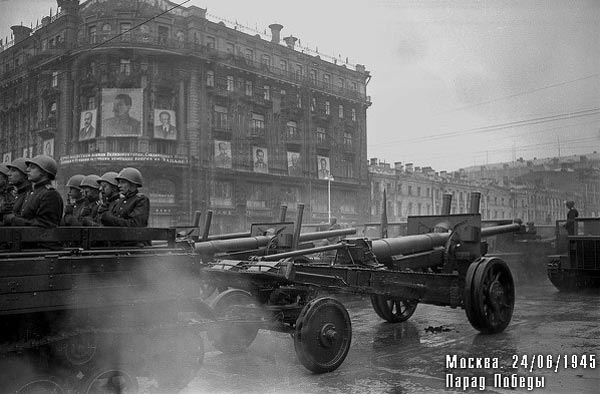 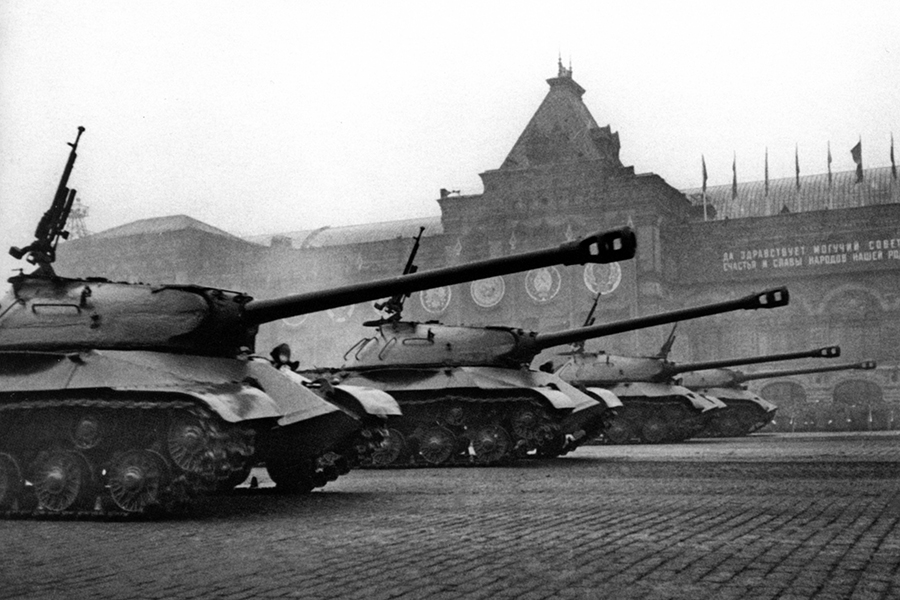 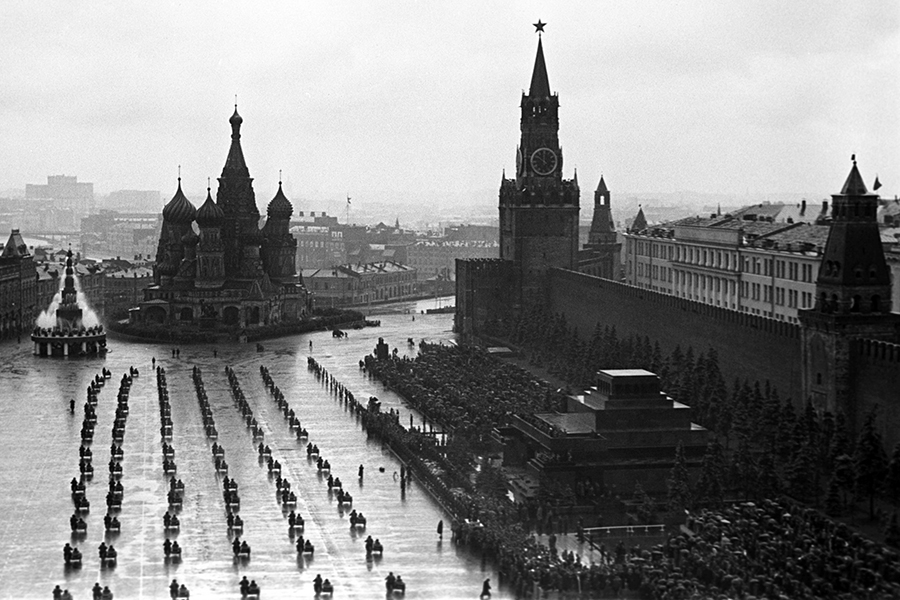 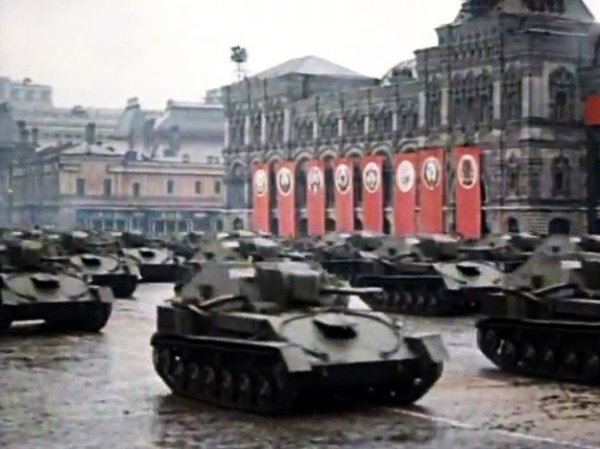 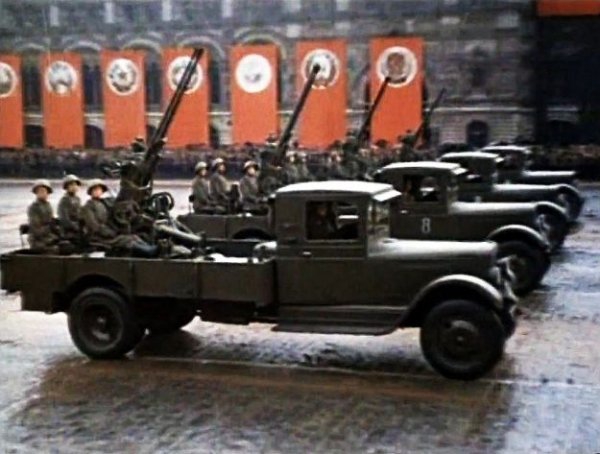 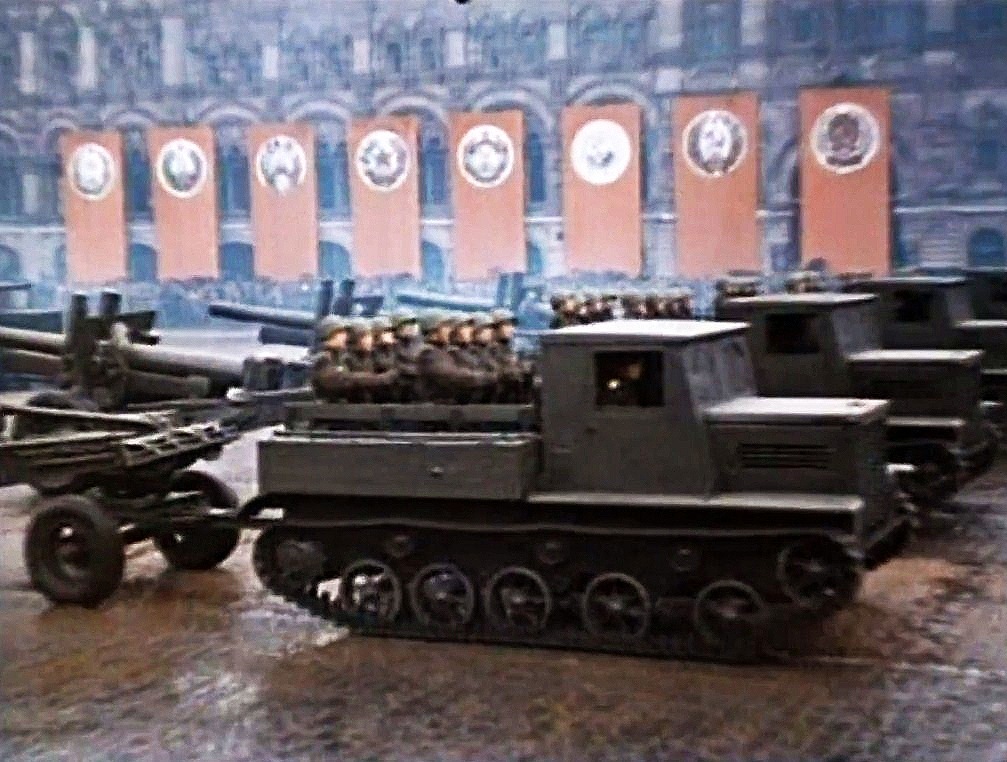 Гвардейские миномёты на Параде Победы.
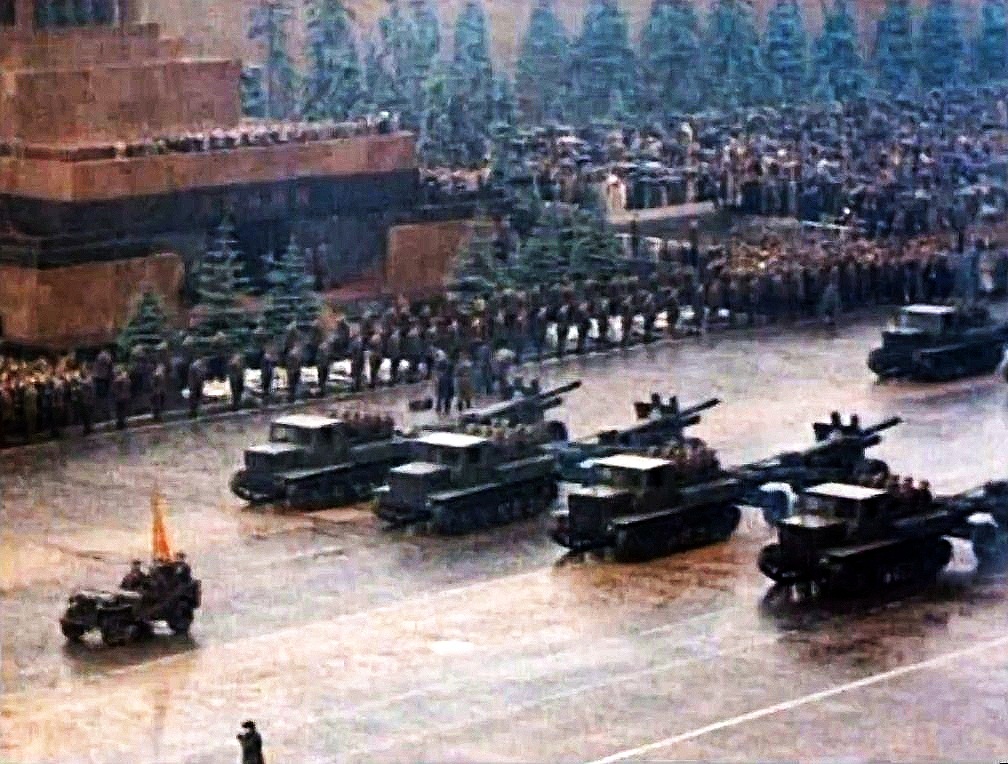 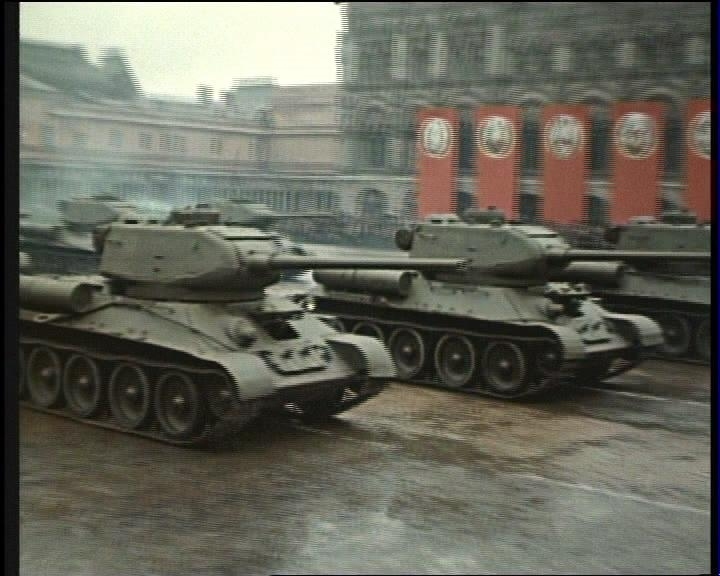 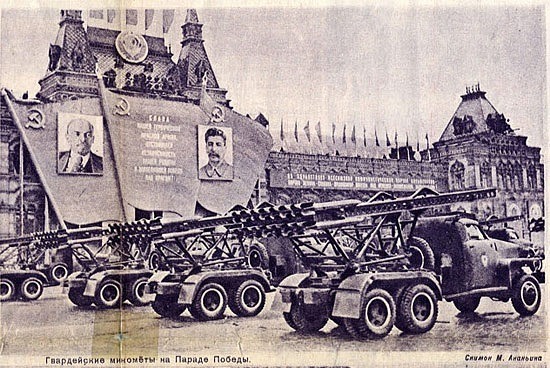 По личному приказу И. В. Сталина на его кителе был пронесён служебный пёс-сапёр Джульбарс, обнаруживший более 7 тысяч мин и 150 снарядов, раненый незадолго до окончания войны.
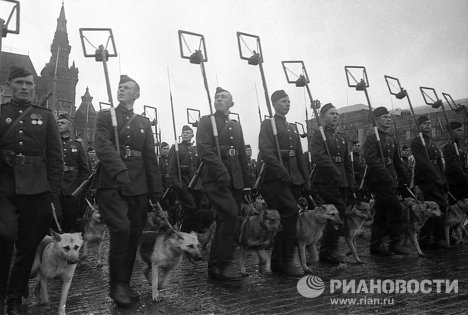 Наступила минутная пауза. Тишину нарушила сухая дробь 80 барабанов. Их звуки заполнили всю площадь. Под бой барабанов на площадь вступила необычная колонна — 200 воинов несли 200 знамен. Древки знамен были опущены, полотнища почти касались мокрой брусчатки и словно мели площадь. Это были знаменапобежденного врага. Металлические ленты, прикрепленныек древкам, звенели похоронным звоном. Дробно били барабаны.
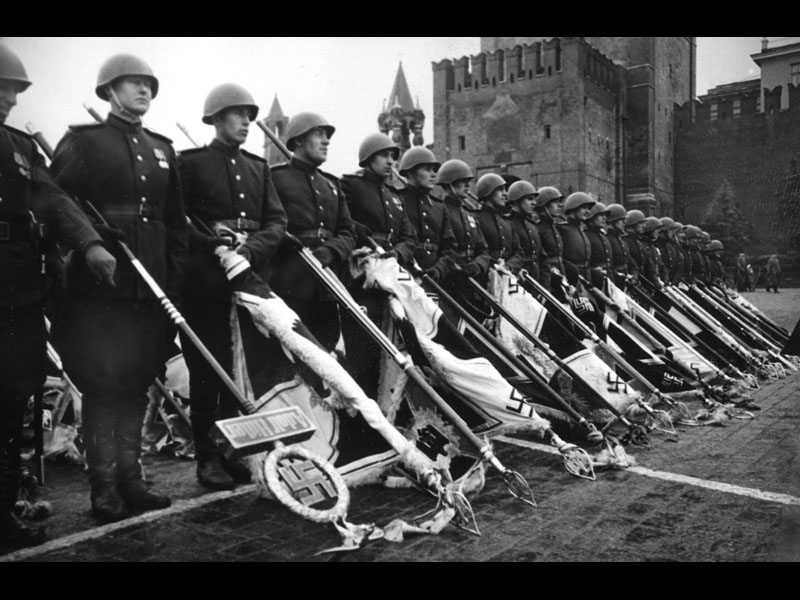 Низложение немецких знамён намеренно проводилось в перчатках, чтобы подчеркнуть отвращение к разбитому врагу. После парада перчатки и деревянный помост были торжественно сожжены.
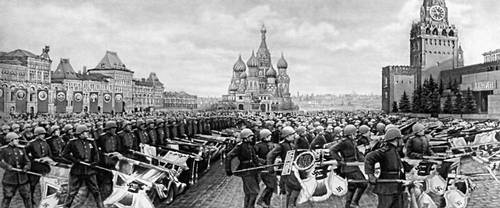 Поверженные фашистские штандарты на Параде Победы
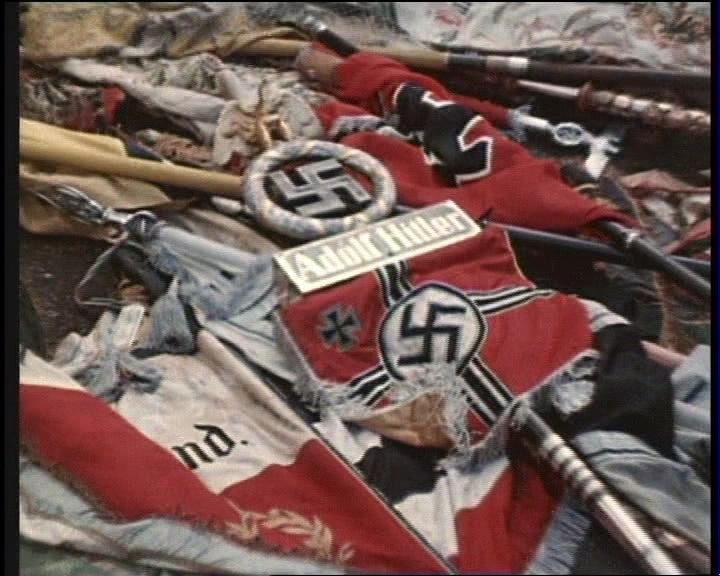 Парад Победы
Такое Площадь знала лишь однажды, Однажды только видела Земля: Солдаты волокли знамена вражьи, Чтоб бросить их к подножию Кремля.

Они, свисая, пыль мели с брусчатки. А воины, в сиянии погон, Все били, били в черные их складки Надраенным кирзовым сапогом.

Молчала Площадь. Только барабаны Гремели. И еще — шаги, шаги… Вот что такое русские Иваны — Взгляните и запомните, враги!
Вы в них стреляли?                            Да, вы в них стреляли!И жгли в печах?                      Да, вы их жгли в печах! Да только зря: они не умирали, Лишь молний прибавлялось в их очах!

«На-а-пра-во!» — и с размаху о брусчатку И свастику, и хищного орла. Вот так! России бросили перчатку — Россия ту перчатку подняла!

И видели, кто был в тот день в столице, На Площади: она, лицом строга, Подняв венец                        и меч зажав в деснице, Прошла по стягам брошенным врага!

                                                           Сергей Викулов
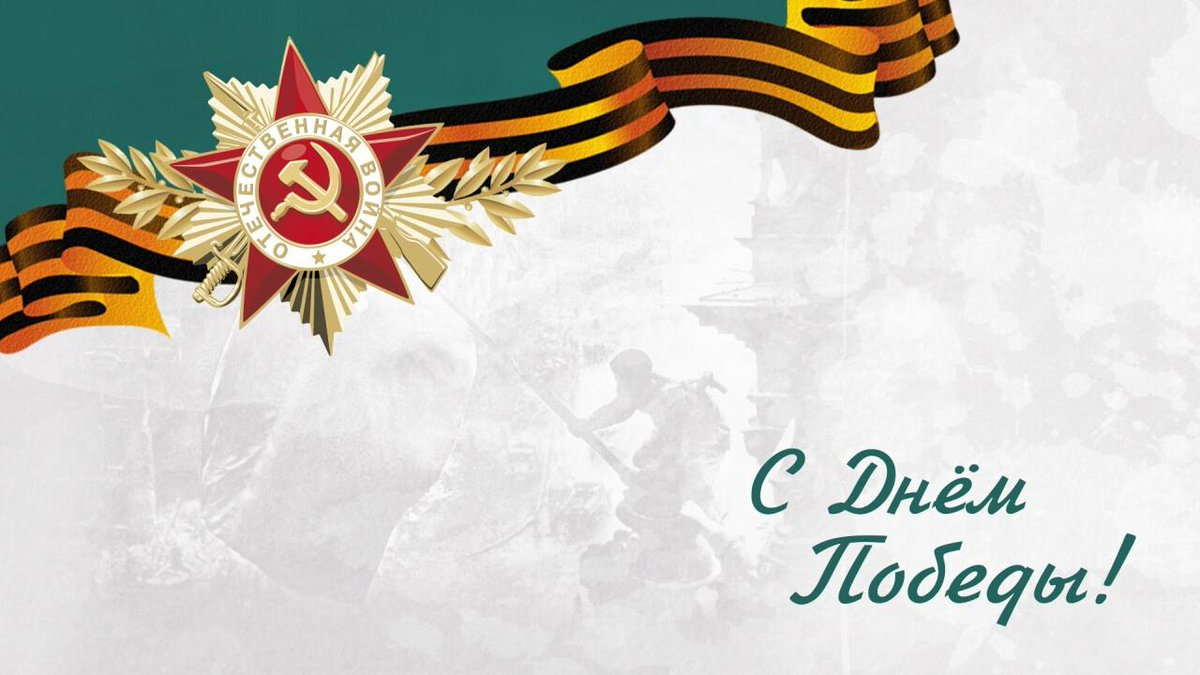 Парады на 9 мая проводились не всегда. После учреждения выходного дня и проведения парада 9 мая в 1965 году следующий прошёл на Красной площади только в 1985 году. Этот год был юбилейной датой Великой Победы. После него очередной парад состоялся в 1990, затем в 1995 годах. Ежегодный парад  был возобновлен в 1996 году, а с проездом техники – с 2008 года.
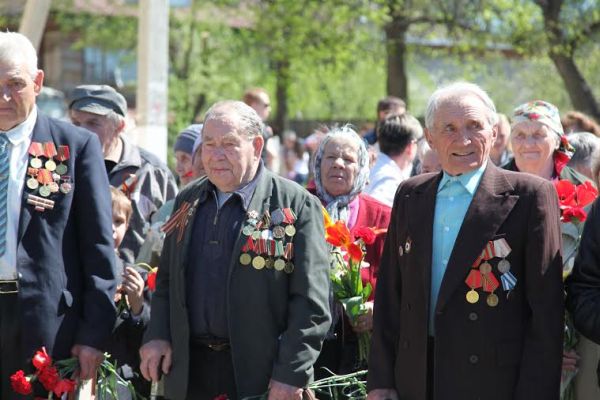 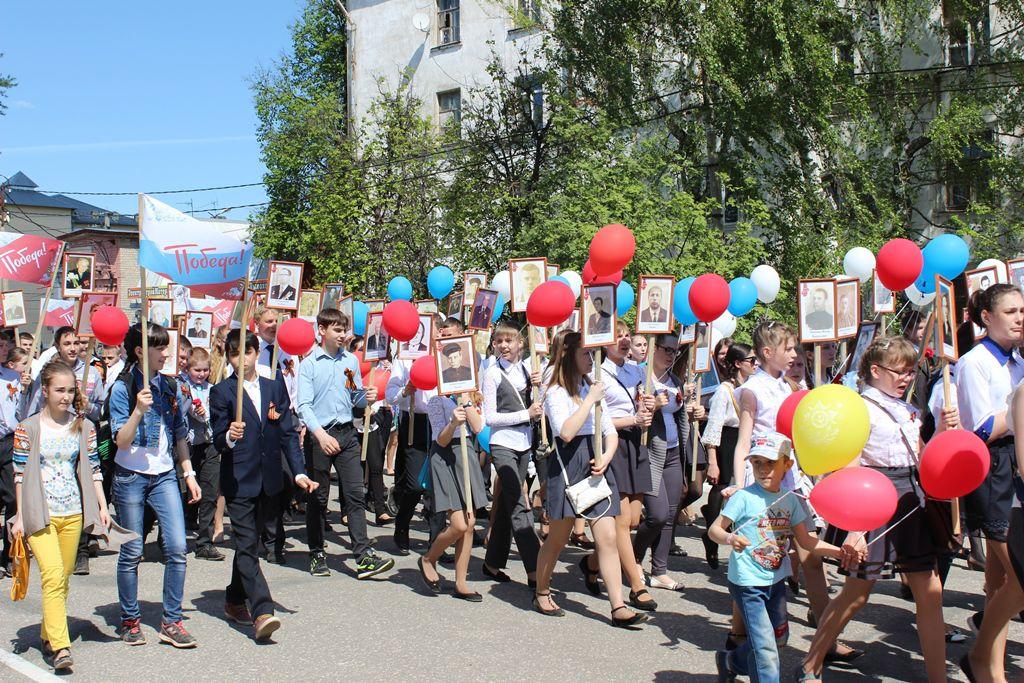 Парад на Красной площади 9 мая 2010 года
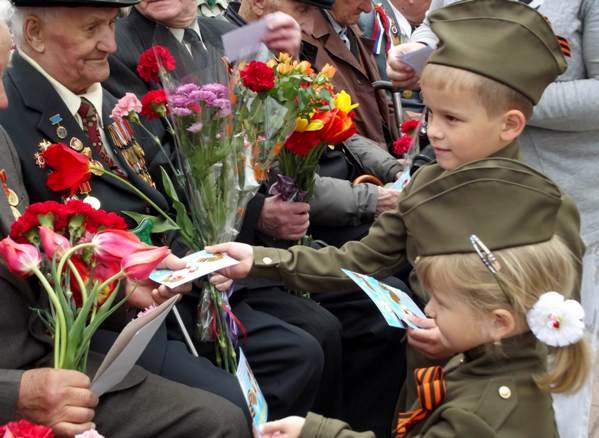 День Победы - праздник всей страны.Духовой оркестр играет марши.День Победы - праздник сединыНаших прадедов, дедов и тех, кто младше.Даже тех, кто не видал войны -Но её крылом задет был каждый, -Поздравляем с Днём Победы мы!Этот день - для всей России важный.
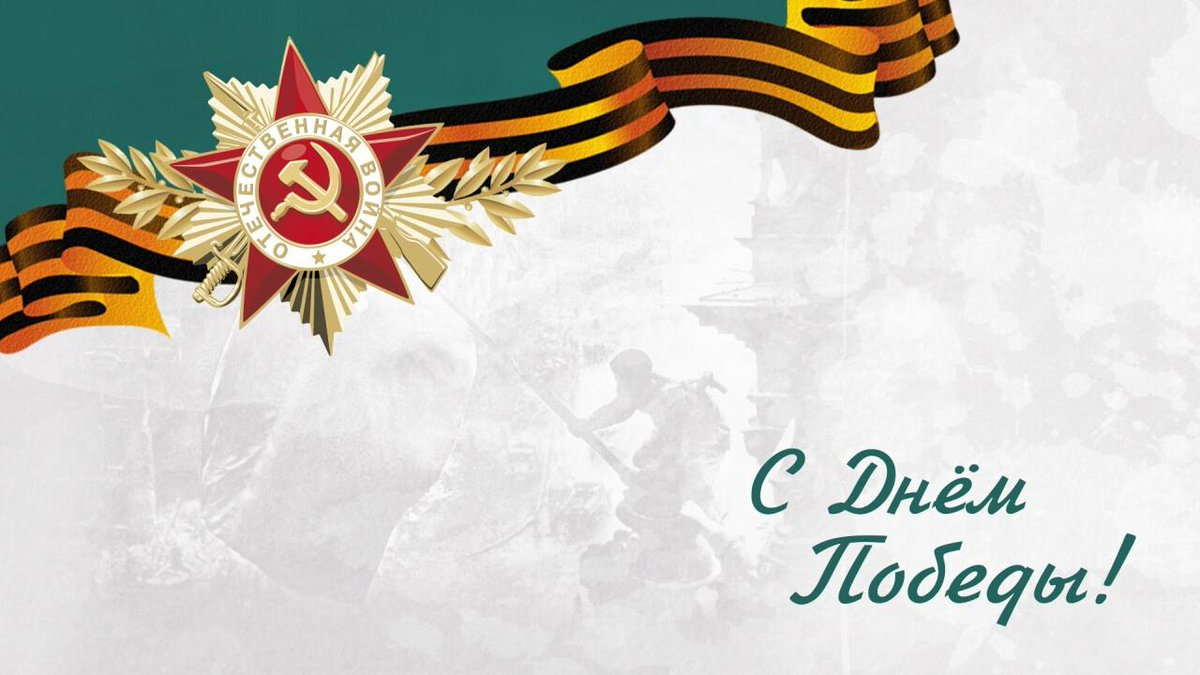 СПАСИБО ЗА ВНИМАНИЕ